Портфолио
Бизиной Светланы Сергеевны
Воспитателя муниципального автономного дошкольного образовательного учреждения «Детский сад №4 «Морозко»
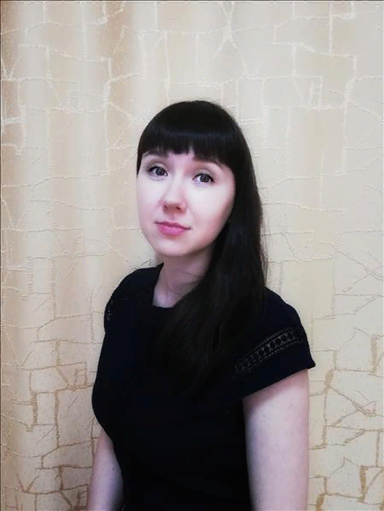 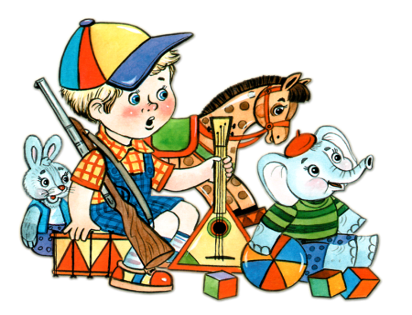 Общие сведения
Занимаемая должность: воспитатель
Стаж работы по специальности: 4
Образование: высшее, Нижневартовский государственный гуманитарный университет;
Категория:соответствие занимаемой должности с 30.08.2019 по 29.08.2024
Сведения о профессиональной переподготовке: 
- «Организация образовательного процесса в детском саду в условиях реализации ФГОС ДО» 72 часа, 3.05.2018г.;
-«Социально-коммуникативное развитие дошкольников в рамках программы «Социокультурные истоки» 72 часа, 8.10.2018г.;
-«Современные методики обучения изобразительному искусству в условиях реализации ФГОС» 144 часа, 17.12.2018г.;
-«Информационно-коммуникационные технологии в работе воспитателя» 72 часа, 14.01.2021г.
Педагогическое кредо

«Нравится нам это или нет, но ребенок, с
которым труднее всего управиться,
-именно тот, которым впоследствии мы больше всего гордимся» 

(Миньон Маклофлин)
Личностные характеристики

Ответственность 
Отзывчивость 
Находчивость
Самокритичность 
 Работоспособность
Сострадание
Тактичность 
Умение ладить с людьми
Энтузиазм 
 Целеустремленность
Достижения  и результаты   педагогической деятельности
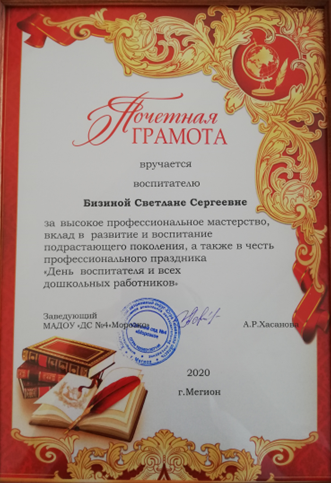 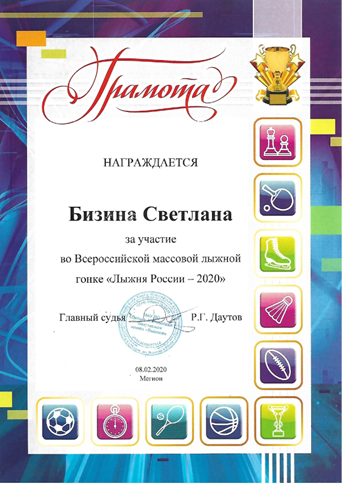 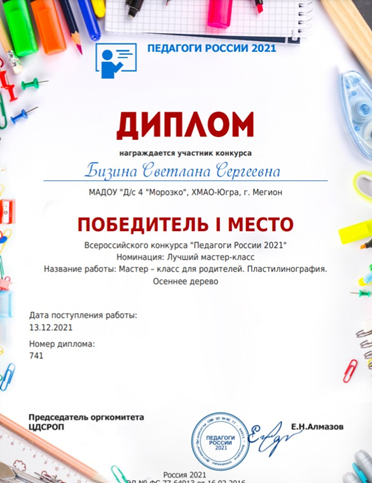 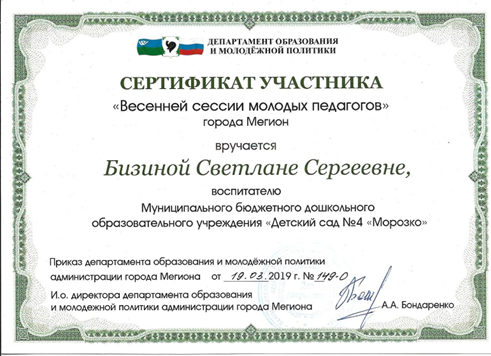 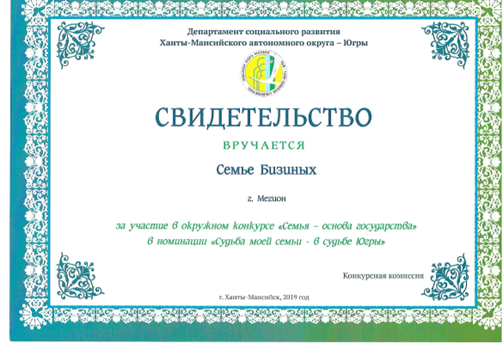 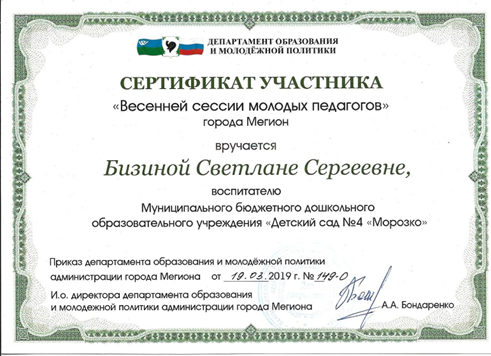 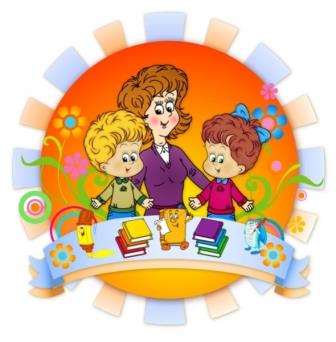 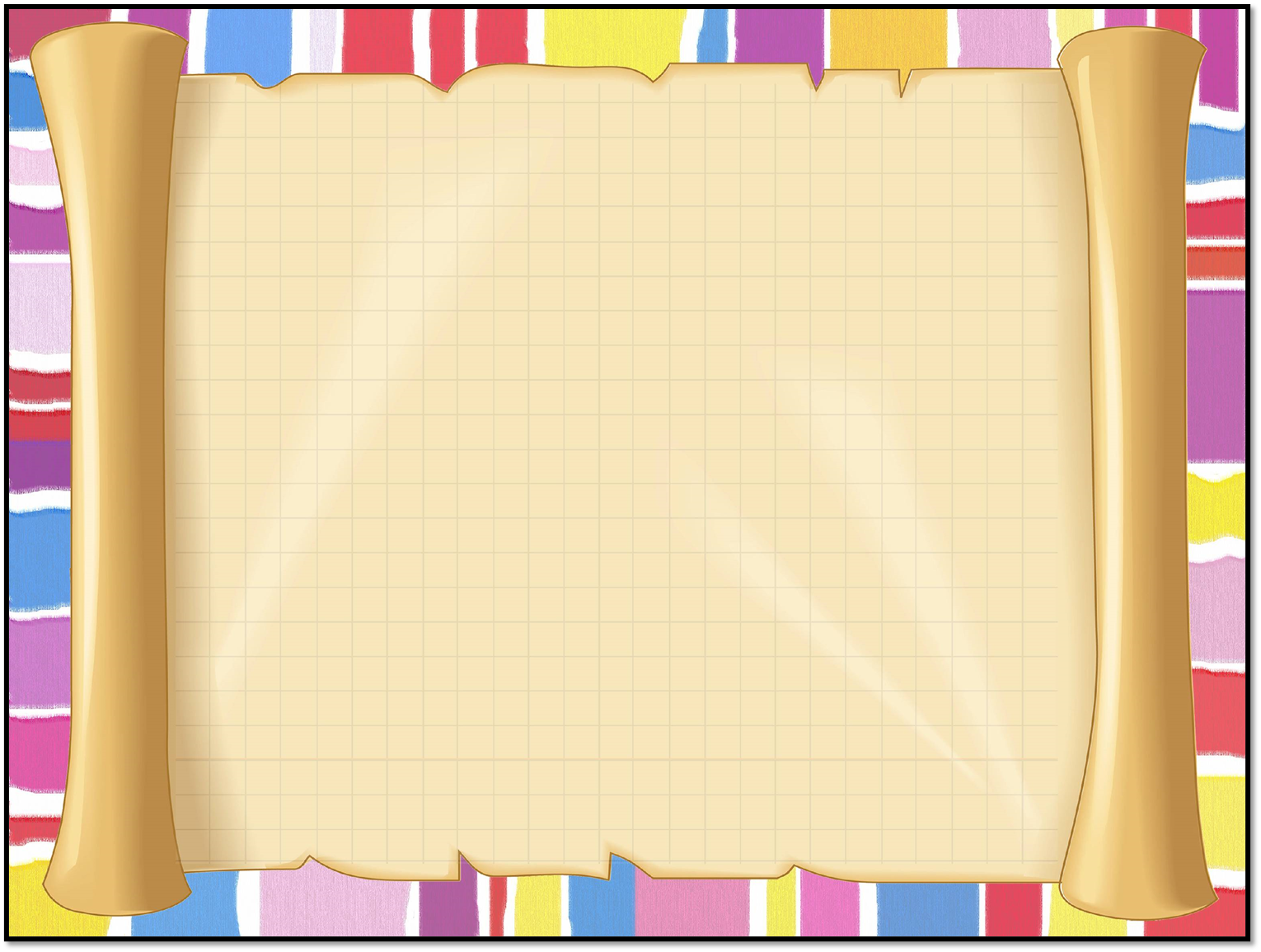 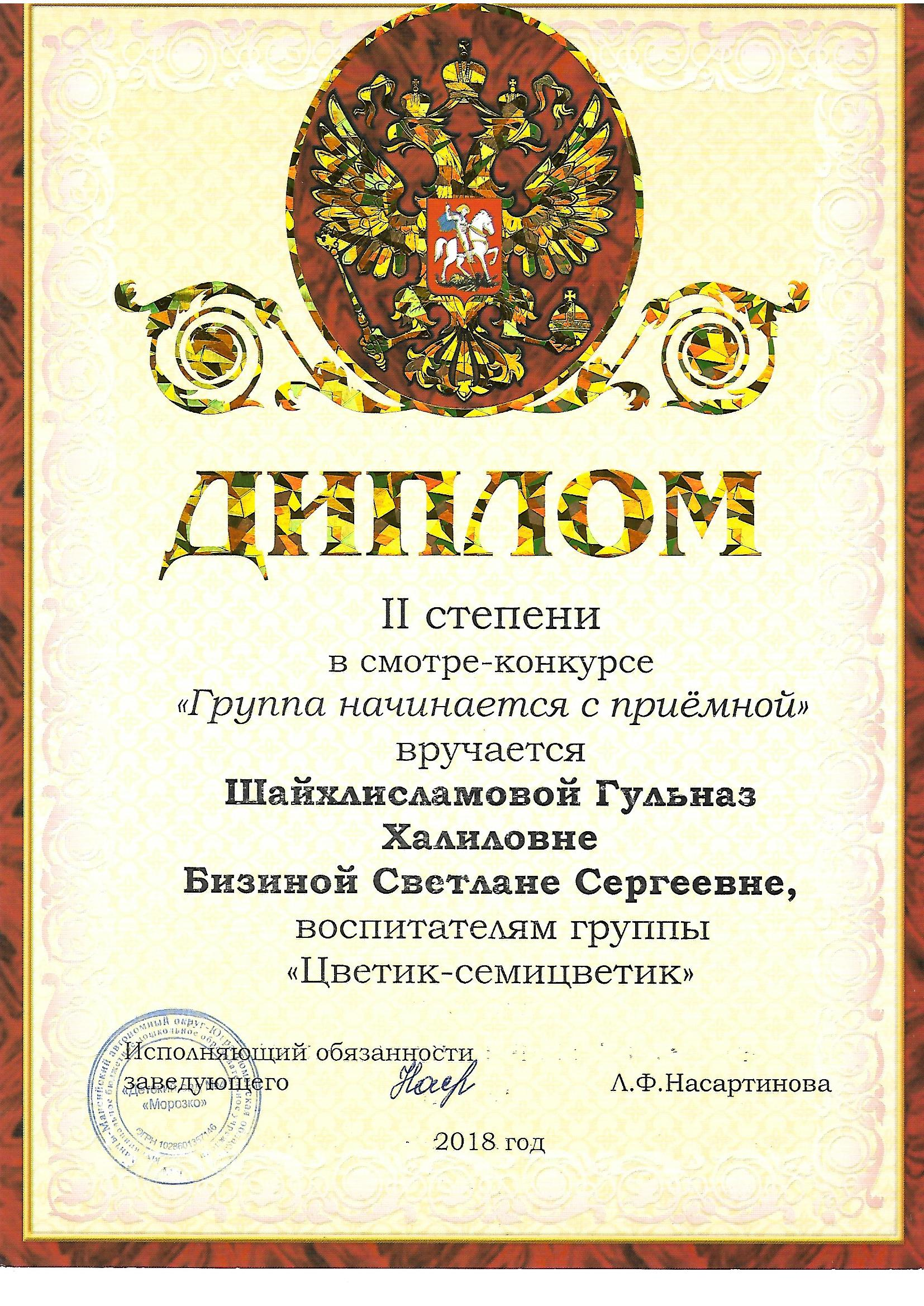 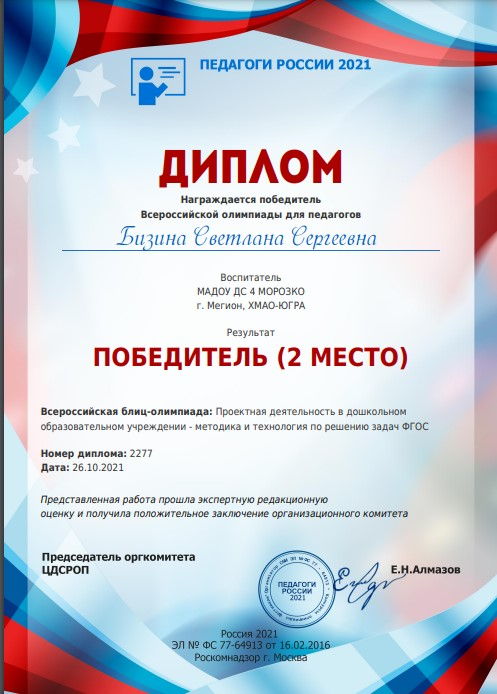 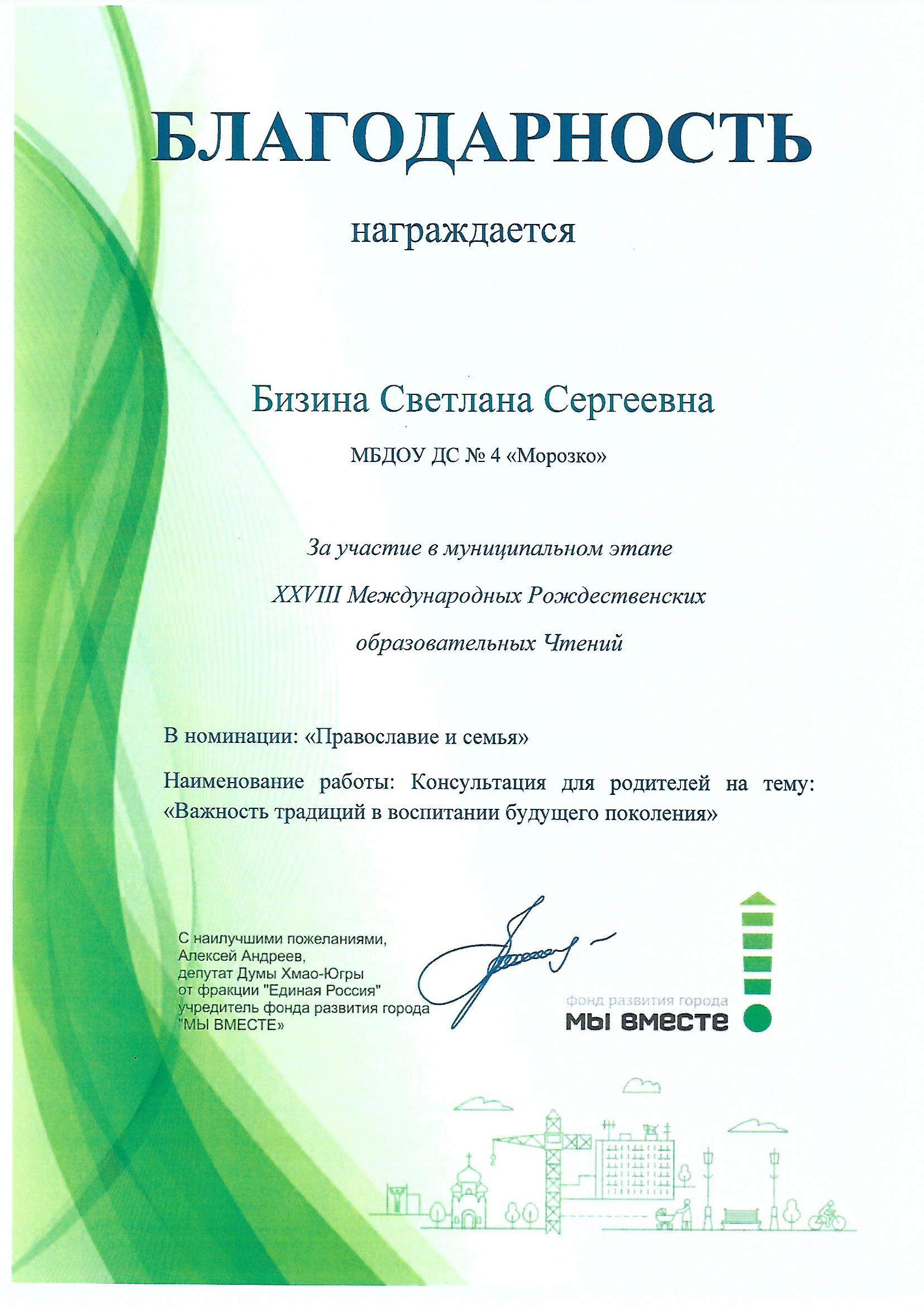 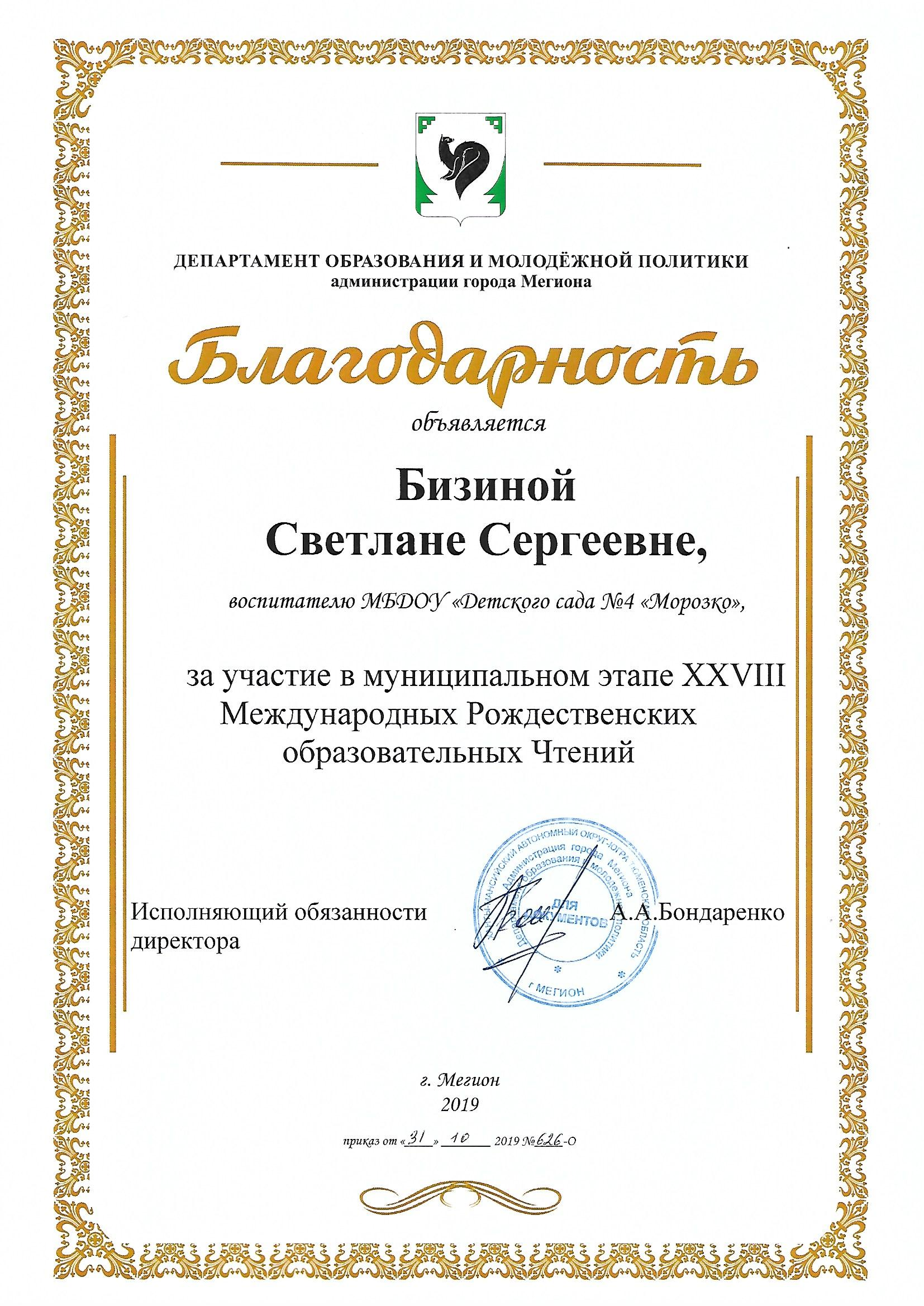 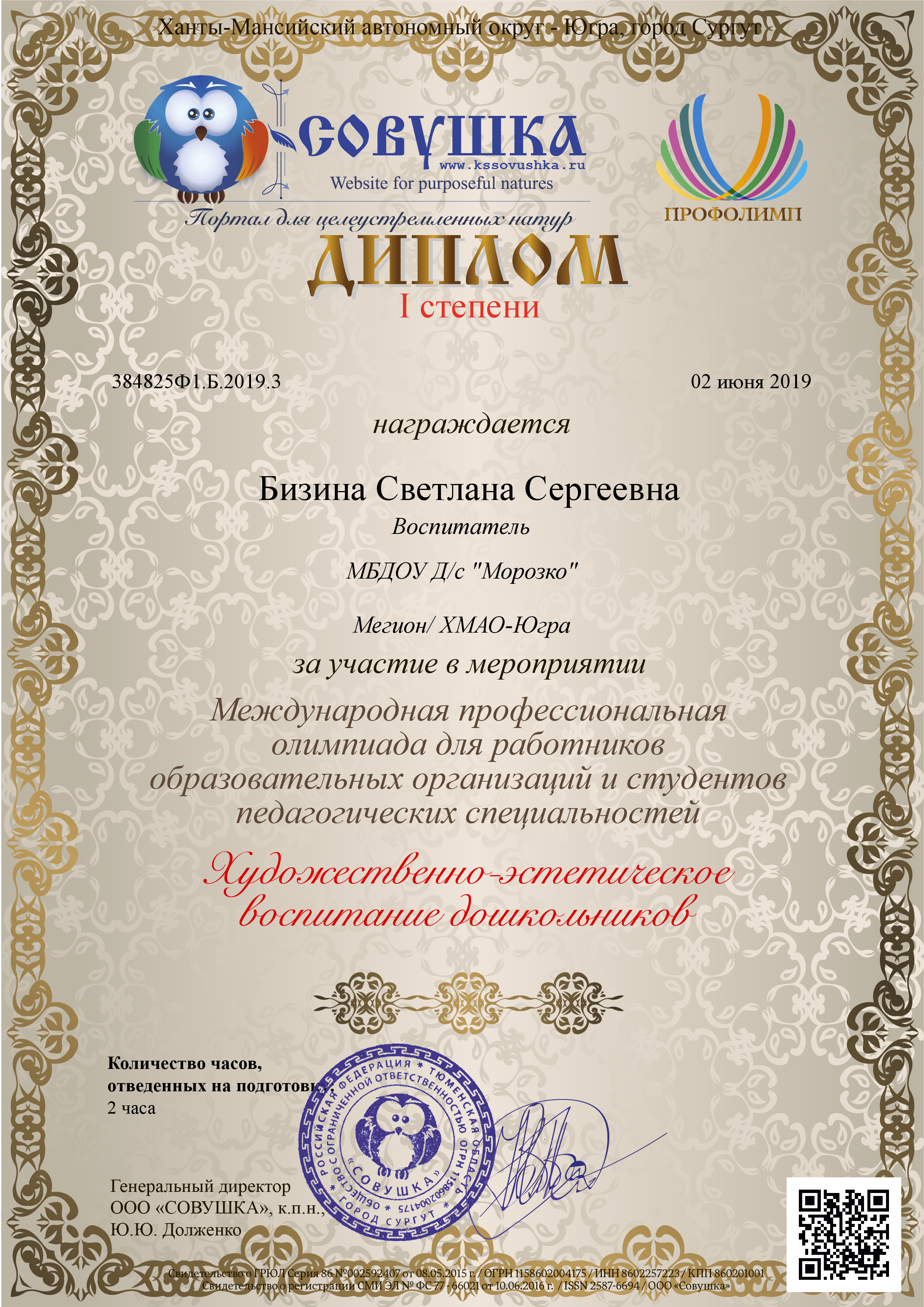 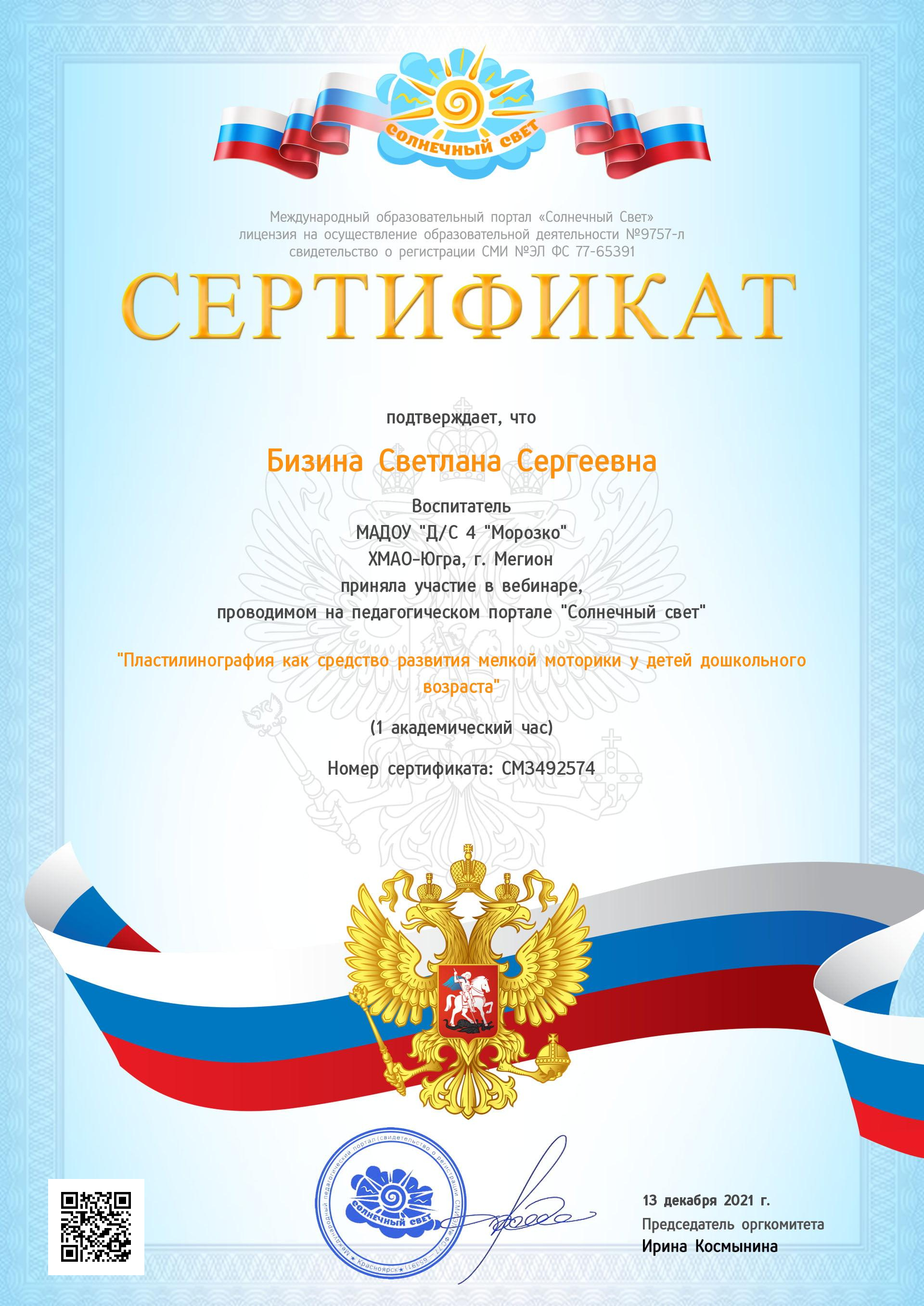 Достижения воспитанников
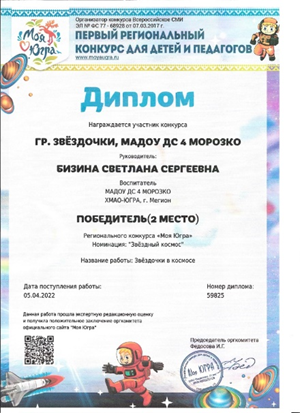 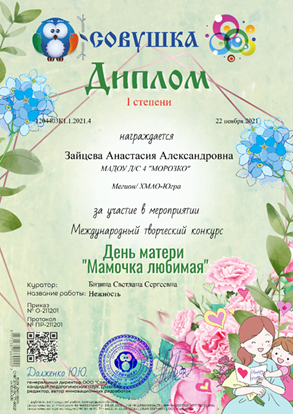 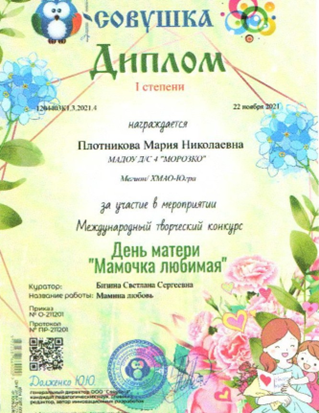 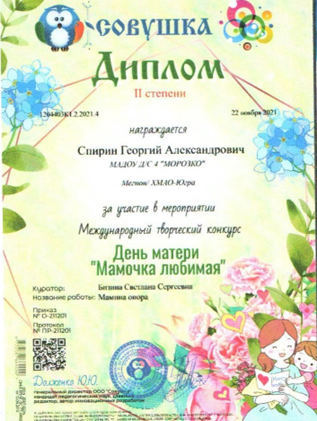 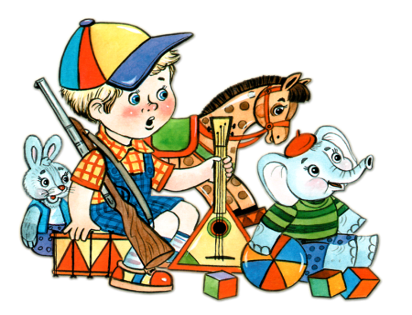 Педагогическая  копилка
Конспект ООД с детьми 6-8 лет, «Путешествие в космос», художественно-эстетическое развитие;
Конспект ООД с детьми 4-5 лет, «Цветы для мамы», художественно-эстетическое развитие;
Разработка  дополнительной образовательной программы художественно-эстетической направленности от 5 до 7 лет «Веселая палитра».
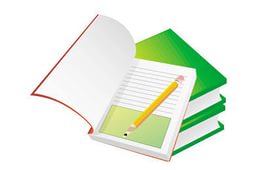 Обобщение и распространение опыта
провела мастер-класс, показав практическое использование нетрадиционных техник рисования в работе с детьми старшего дошкольного рисования, 22.11.2018г.;
презентация опыта работы по проекту, посвященного годовщине Победы в Великой Отечественной войне, 24.03.2021г.;
представила вниманию видео-презентацию использования нетрадиционных техник рисования с детьми раннего возраста, 27.04.2022.
.
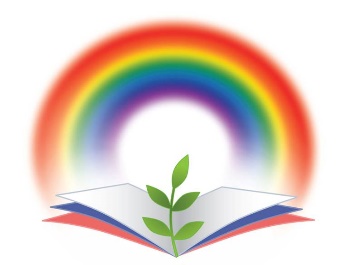 Совместная деятельность с детьми
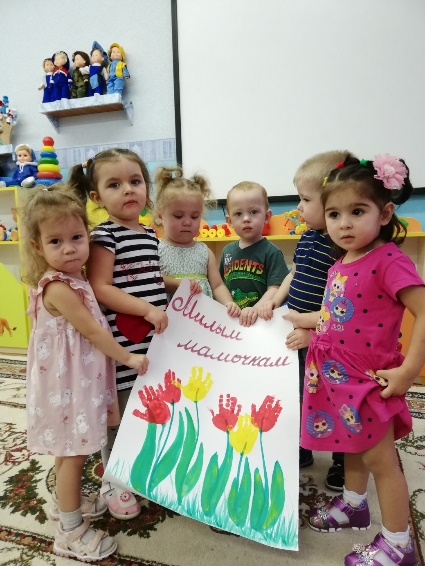 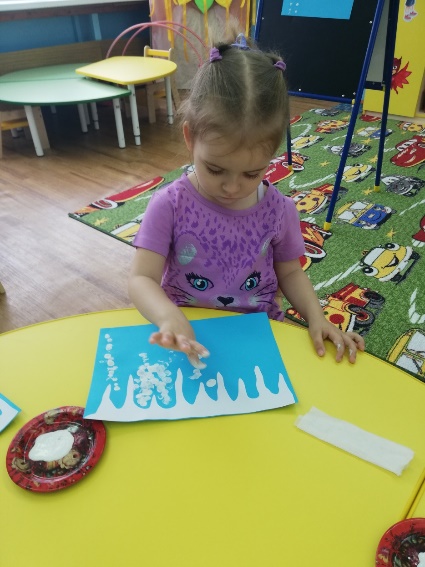 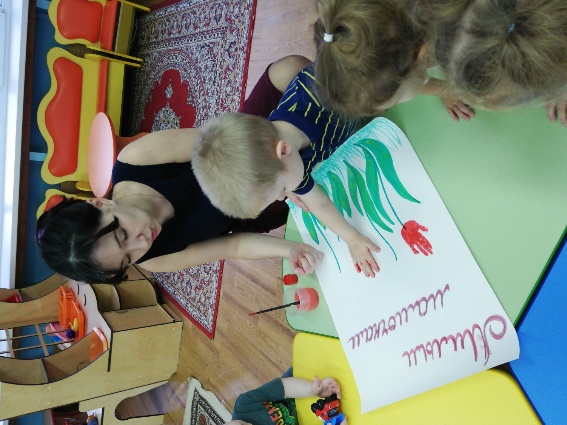 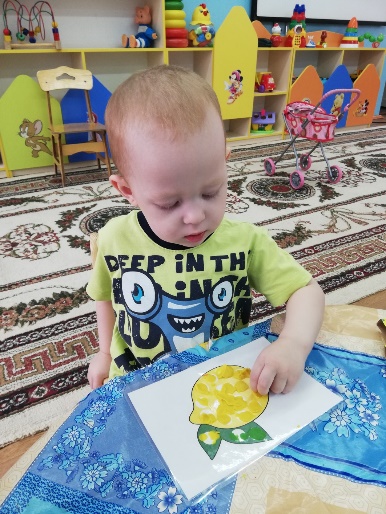 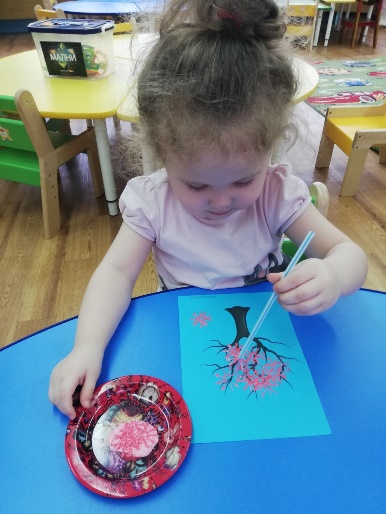 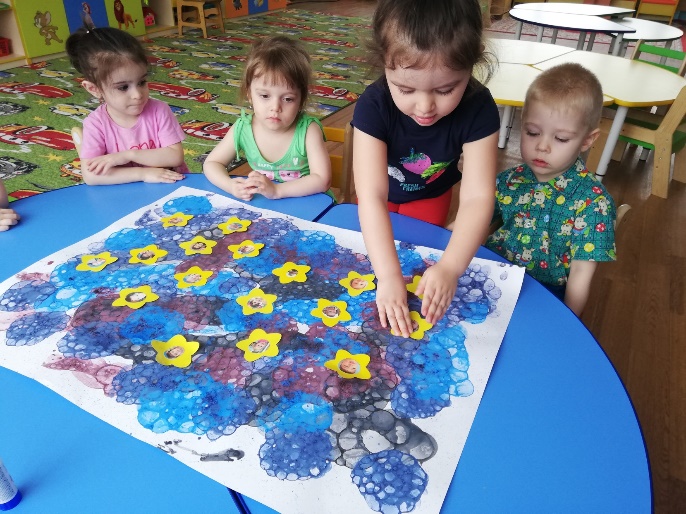 Работа с родителями
Мастер-класс с родителями по изготовлению атрибутов к различным играм и показ сказок;
Дискуссия «Речь ребенка – зеркало речи взрослого»;
Семейная гостиная «Необходимость развития тонких движений пальцев рук у детей младшего возраста»;
Тематическая гостиная «О воспитательно-образовательных возможностях сказок»;
Консультация «Какие сказки читать детям».
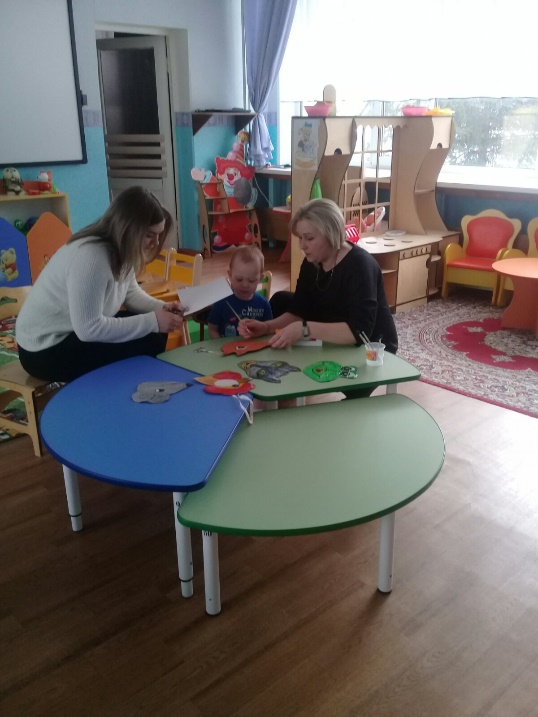 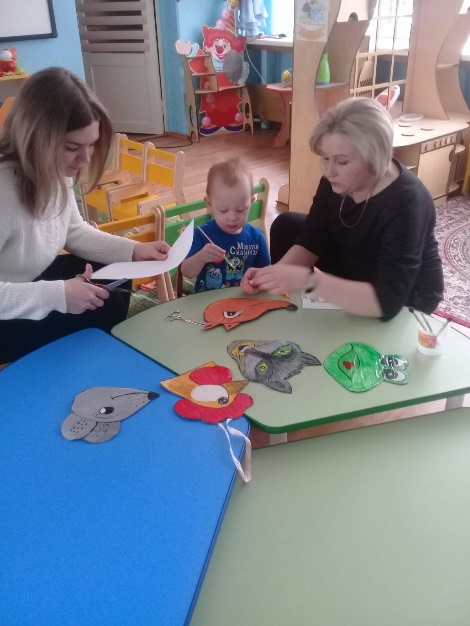 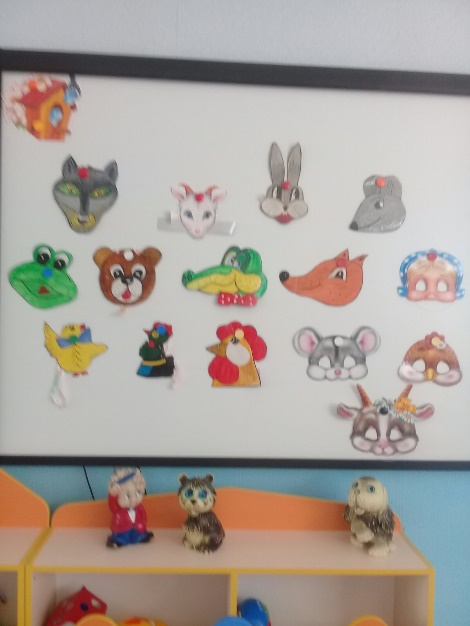 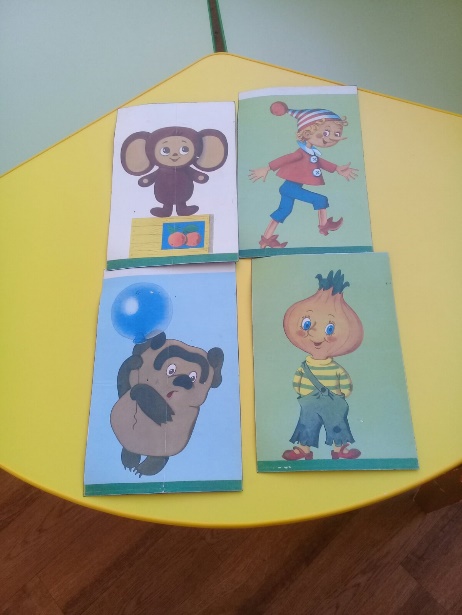 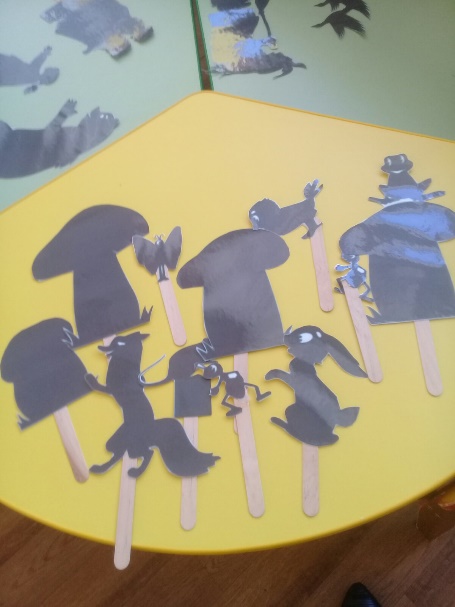 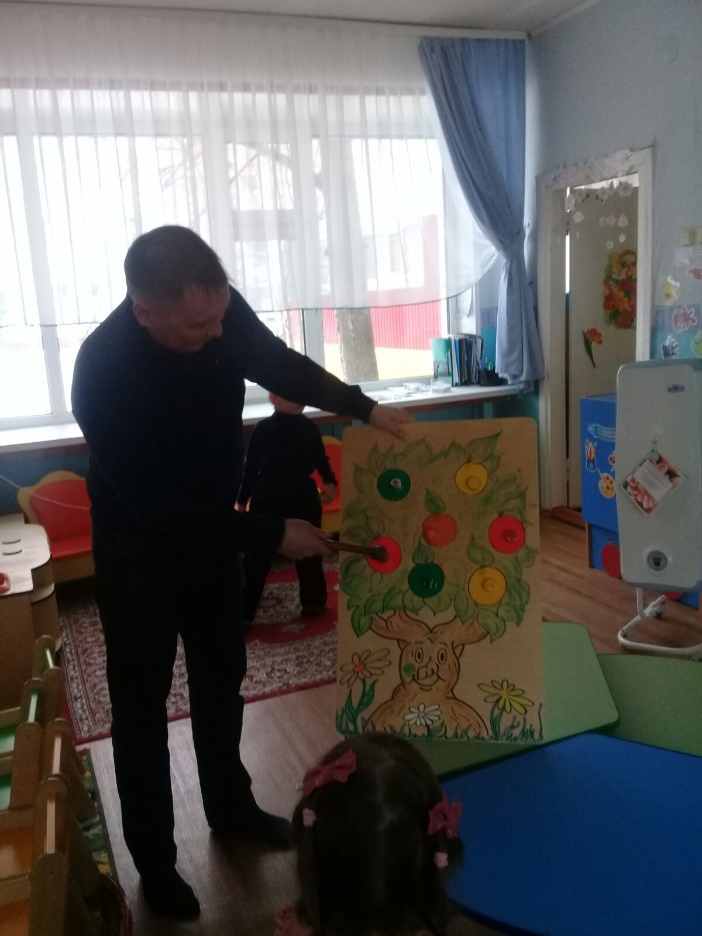 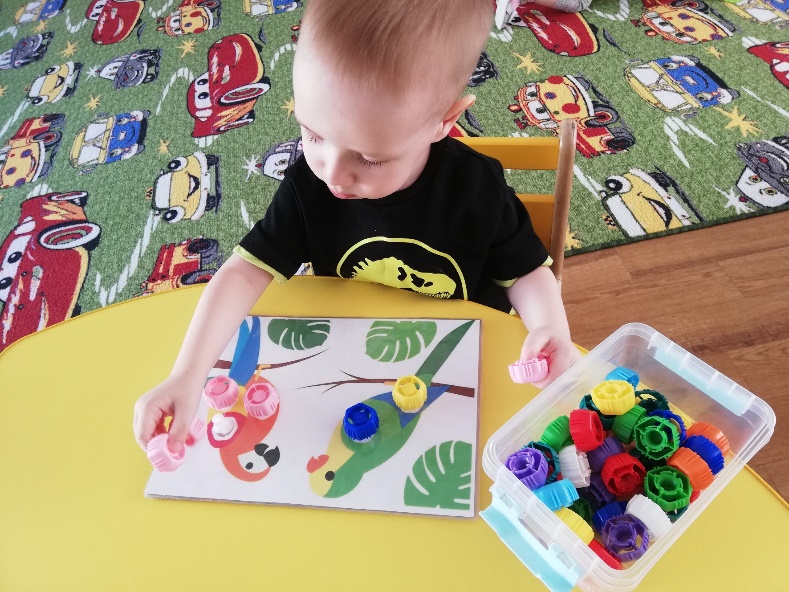